Progress of Concurrent Objects with Partial Methods
Hongjin Liang  and  Xinyu Feng
Nanjing University & USTC
What are good locks?
lock_acquire() {
    …
}
lock_release() {
    …
}
as objects with partial methods?
Safety & Functionality: linearizability

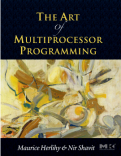 Progress:
Wait-freedom (WF)
Lock-freedom (LF)
None applies!
Starvation-freedom (SF)
Deadlock-freedom (DF)
...
Not all locks are equally good!
Example: Test-and-Set (TAS) locks
TAS locks
acq() {
    local succ;
    succ := false; 
    while( ! succ ) {
        succ := cas(L, 0, 1);
    }
}
rel() {
    L := 0;
}
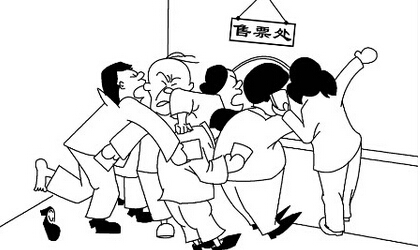 Tickets
Unfair!
Example: Ticket locks
acq() {
    local i;
    i := getAndInc( next ); 
    while( i != serving ) {} ;
}
rel() {  serving := serving + 1;  }
Fair!
Ticket locks
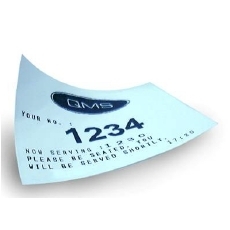 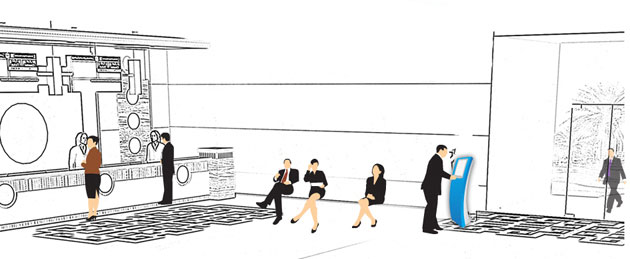 next
i
serving
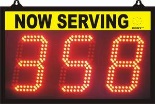 Queue management in banks
Not all locks are equally good!
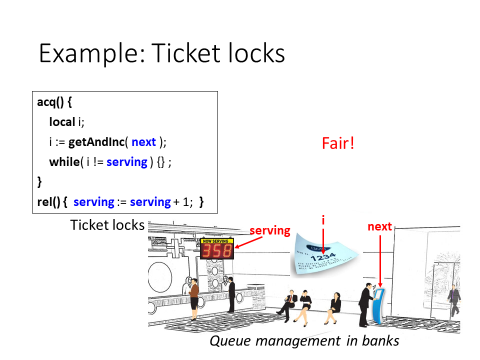 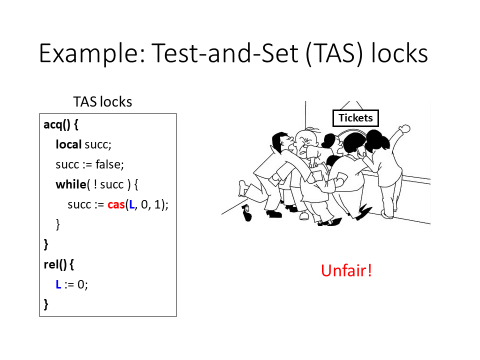 How to distinguish them?
What are the progress-aware abstractions?
Abstractions & Contextual Refinements
Contextual Refinement (CR):
O  ctxt A   iff  C.  ObsBeh(C[O])  ObsBeh(C[A])
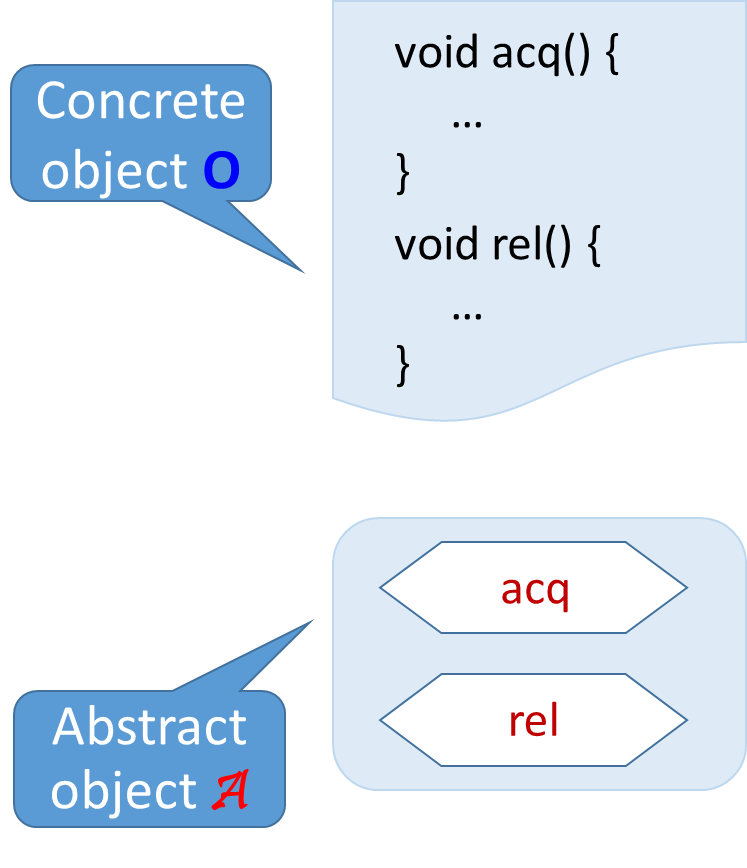 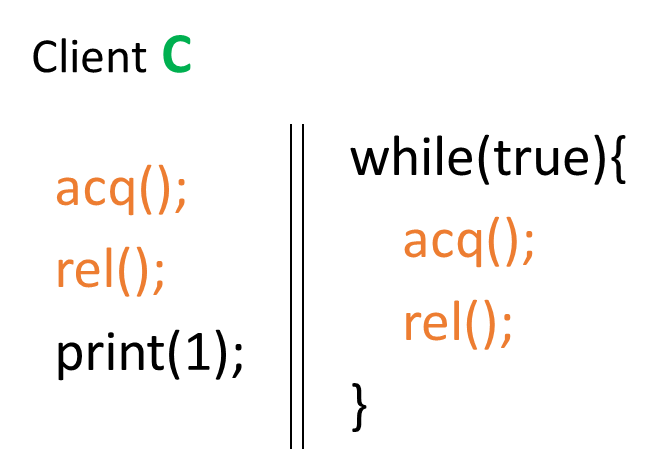 Is O as good as A, from C’s point of view?
Abstractions & Contextual Refinements
Abstraction for linearizable objects: atomic specs
[Filipović et al. 2009]
O lin. w.r.t. atomic A       O  ctxt A
Similar equiv. results hold for WF/LF/SF/DF objects:
[Gotsman & Yang 2011; Liang et al. 2013, 2016]
O lin. + progress P    O  ctxt AP
progress-aware abstractions for progress P
P  {WF, LF, SF, DF}
Abstractions & Contextual Refinements
Abstraction for linearizable objects: atomic specs
[Filipović et al. 2009]
O lin. w.r.t. atomic A       O  ctxt A
Similar equiv. results hold for WF/LF/SF/DF objects:
[Gotsman & Yang 2011; Liang et al. 2013, 2016]
O lin. + progress P    O  ctxt AP
No known results for locks!
or, in general, objects with partial methods
O lin. + progress P    O  ctxt AP
?
??
Why is this bad?
SF or DF? Depends on lock impl.!
Lock-based counter
Compositional progress verification of lock-based objects?
Redo the verification of acq() and rel() in different obj.
int cnt;
inc() {
    acq(); 
        cnt := cnt + 1; 
    rel();
}
[Liang & Feng 2016]
No known results for locks!
or, in general, objects with partial methods
O lin. + progress P    O  ctxt AP
?
??
Our contributions
O lin. + progress P    O  ctxt AP
?
??
P  {PSF/PDF}
New prog. properties for obj. with partial methods
Partial starvation-freedom (PSF)
Partial deadlock-freedom (PDF)
SF and DF are specializations of PSF and PDF
Our contributions
O lin. + progress P    O  ctxt AP
??
P  {PSF/PDF}
New prog. properties for obj. with partial methods

Abstractions to establish contextual refinements (CR)
Our contributions
O lin. + progress P    O  ctxt AP
P  {PSF/PDF}
New prog. properties for obj. with partial methods

Abstractions to establish contextual refinements (CR)

Equivalence result (Abstraction Theorem)
Our contributions
O lin. + progress P    O  ctxt AP
P  {PSF/PDF}
New prog. properties for obj. with partial methods

Abstractions to establish contextual refinements (CR)

Equivalence result (Abstraction Theorem)

Program logic for Progress Reasoning
Linearizability + PSF/PDF
New progress properties
Different impl exhibit different progress properties
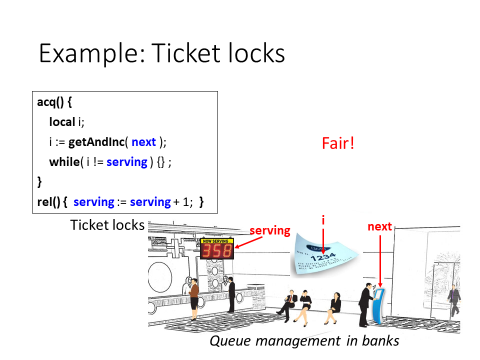 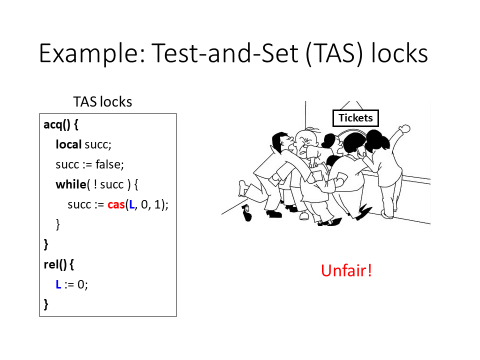 How to distinguish them?
New progress properties
TAS lock
client:
acq() {
    local succ;
    succ := false; 
    while( ! succ ) {
        succ := cas(L, 0, 1);
    }
}
rel() {
    L := 0;
}
while(true){
    acq(); 
    rel();
}
acq();
rel();
print(1);
It may not print 1 (even with fair scheduling).
Deadlock-freedom
But there always exists a method call that returns, unless the lock is never released.
New progress properties
TAS lock
client:
acq() {
    local succ;
    succ := false; 
    while( ! succ ) {
        succ := cas(L, 0, 1);
    }
}
rel() {
    L := 0;
}
while(true){
    acq(); 
    rel();
}
acq();
rel();
print(1);
It may not print 1 (even with fair scheduling).
But there always exists a method call that returns, unless the lock is never released.
Rule out non-termination caused by “bad” clients
New progress properties
May never terminate
TAS lock
client:
acq() {
    local succ;
    succ := false; 
    while( ! succ ) {
        succ := cas(L, 0, 1);
    }
}
rel() {
    L := 0;
}
acq();
  …
rel();
acq(); 
  while(true) skip;
Should blame client instead of obj.
But there always exists a method call that returns, unless the lock is never released.
Rule out non-termination caused by “bad” clients
New progress properties
May never terminate
TAS lock
client:
acq() {
    local succ;
    succ := false; 
    while( ! succ ) {
        succ := cas(L, 0, 1);
    }
}
rel() {
    L := 0;
}
acq();
  …
rel();
acq(); 
  while(true) skip;
Need to generalize this for all objects with partial methods
Should blame client instead of obj.
But there always exists a method call that returns, unless the lock is never released.
Partial Deadlock-Freedom (PDF)
New progress properties
acq() {
    local i;
    i := getAndInc( next ); 
    while( i != serving ) {} ;
}
rel() {  serving := serving + 1;  }
client:
while(true){
    acq(); 
    rel();
}
acq();
rel();
print(1);
Ticket lock
It must print 1 
under fair scheduling
Starvation-freedom
Every method must return (under fair scheduling), unless the lock is never released.
New progress properties
May never terminate
acq() {
    local i;
    i := getAndInc( next ); 
    while( i != serving ) {} ;
}
rel() {  serving := serving + 1;  }
client:
acq();
  …
rel();
acq(); 
  while(true) skip;
Should blame client instead of obj.
Ticket lock
Rule out non-termination caused by “bad” clients
Every method must return (under fair scheduling), unless the lock is never released.
New progress properties
May never terminate
acq() {
    local i;
    i := getAndInc( next ); 
    while( i != serving ) {} ;
}
rel() {  serving := serving + 1;  }
client:
acq();
  …
rel();
acq(); 
  while(true) skip;
Should blame client instead of obj.
Ticket lock
Every method must return (under fair scheduling), unless the lock is never released.
Partial Starvation-Freedom (PSF)
New progress properties
Different impl exhibit different progress properties
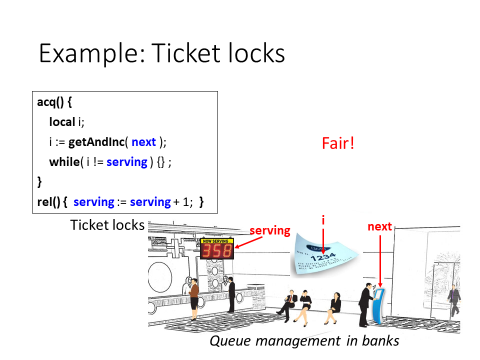 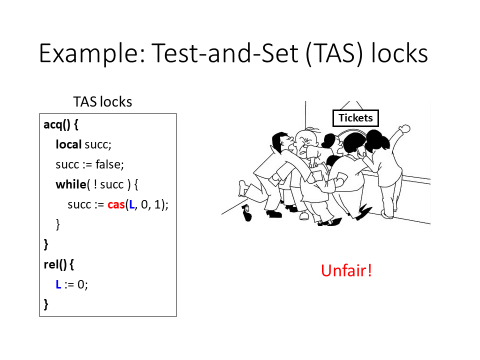 PDF
PSF
New progress properties
Different impl exhibit different progress properties
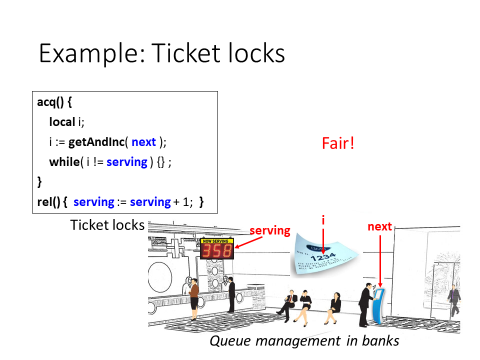 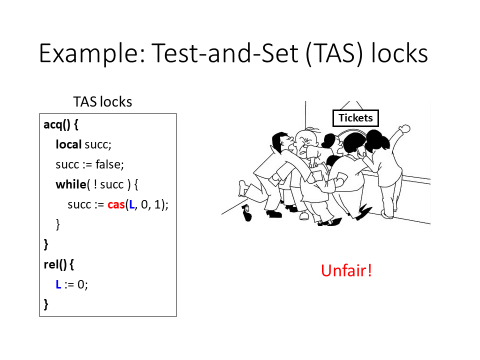 What are the abstractions for locks?
Progress-aware abstractions for locks?
Contextual Refinement (CR):
O  ctxt A   iff  C.  ObsBeh(C[O])  ObsBeh(C[A])
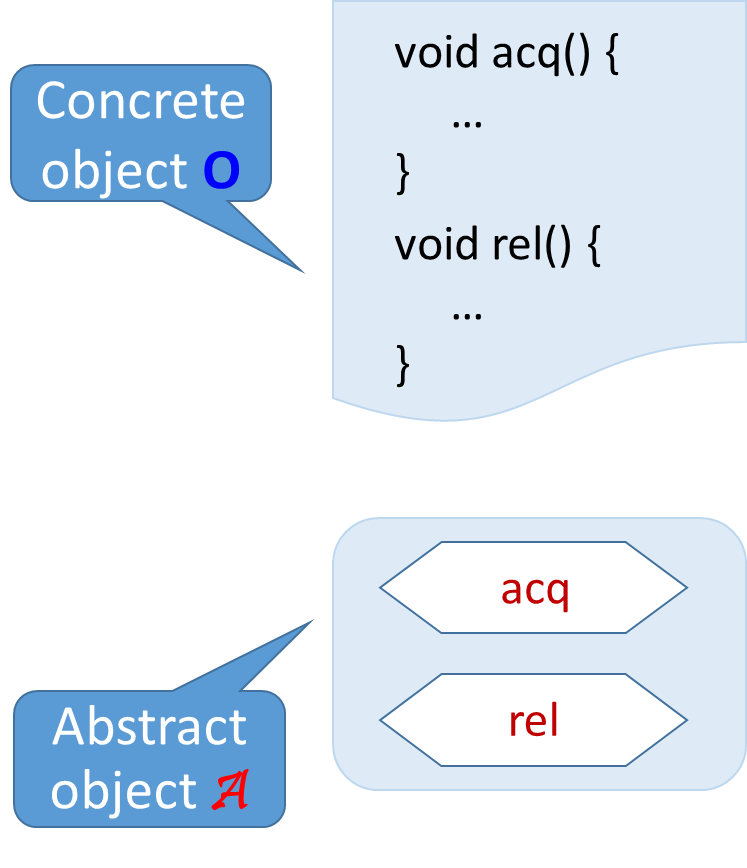 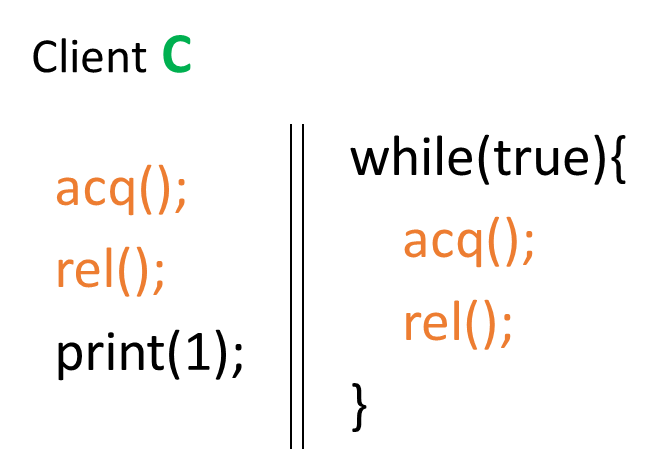 Progress-aware abstractions for locks?
Atomic Partial Spec (APS): await(B) { C }
If B is false, waits until B becomes true; otherwise executes C atomically
It is called “disabled” / “enabled” if B is false/true.
Atomic block <C> can be viewed as await(true) { C }
Progress-aware abstractions for locks?
Atomic Partial Spec (APS): await(B) { C }
Spec for locks?
ACQ(){ await(L=0){ L := 1 };  }        REL() { L := 0; }
Progress-aware abstractions for locks?
Atomic Partial Spec (APS): await(B) { C }
More generally:
O lin. + progress P    O  ctxt await(B) { C }
??
P  {PSF/PDF}
Progress-aware abstractions for locks?
Atomic Partial Spec (APS): await(B) { C }
More generally:
O lin. + progress P    O  ctxt await(B) { C }
P  {PSF/PDF}
Atomic: to capture linearizability
Progress-aware abstractions for locks?
Atomic Partial Spec (APS): await(B) { C }
More generally:
O lin. + progress P    O  ctxt await(B) { C }
P  {PSF/PDF}
Atomic: to capture linearizability
Partial: to capture progress
Progress-aware abstractions for locks?
Atomic Partial Spec (APS): await(B) { C }
Insufficient to serve as abstractions
More generally:

O lin. + progress P    O  ctxt await(B) { C }
P  {PSF/PDF}
Atomic: to capture linearizability
Partial: to capture progress
Atomic partial specs insufficient as abstractions
Problem #1: it is sensitive to fairness of scheduling
e.g., strong fairness vs. weak fairness
Atomic partial specs insufficient as abstractions
Problem #1: it is sensitive to fairness of scheduling
while(true){
    acq(); 
    rel();
}
client:
Atomic partial spec:
acq();
rel();
print(1);
ACQ(){ await(L=0){ L := 1 };  }        
REL() { L := 0; }
Weak fairness
It may not print 1 if left thread is   always scheduled when await is disabled (lock unavailable)
Atomic partial specs insufficient as abstractions
Problem #1: it is sensitive to fairness of scheduling
while(true){
    acq(); 
    rel();
}
client:
Atomic partial spec:
acq();
rel();
print(1);
ACQ(){ await(L=0){ L := 1 };  }        
REL() { L := 0; }
Strong fairness: if the await block is enabled infinitely many times, the thread will be scheduled when await is enabled.
It must print 1 with strong fairness
Atomic partial specs insufficient as abstractions
Compare it with other lock implementations:
while(true){
    acq(); 
    rel();
}
client:
Atomic partial spec:
acq();
rel();
print(1);
ACQ(){ await(L=0){ L := 1 };  }        
REL() { L := 0; }
TAS locks
Ticket locks
Atomic partial specs insufficient as abstractions
Compare it with other lock implementations:
while(true){
    acq(); 
    rel();
}
client:
Atomic partial spec:
acq();
rel();
print(1);
ACQ(){ await(L=0){ L := 1 };  }        
REL() { L := 0; }
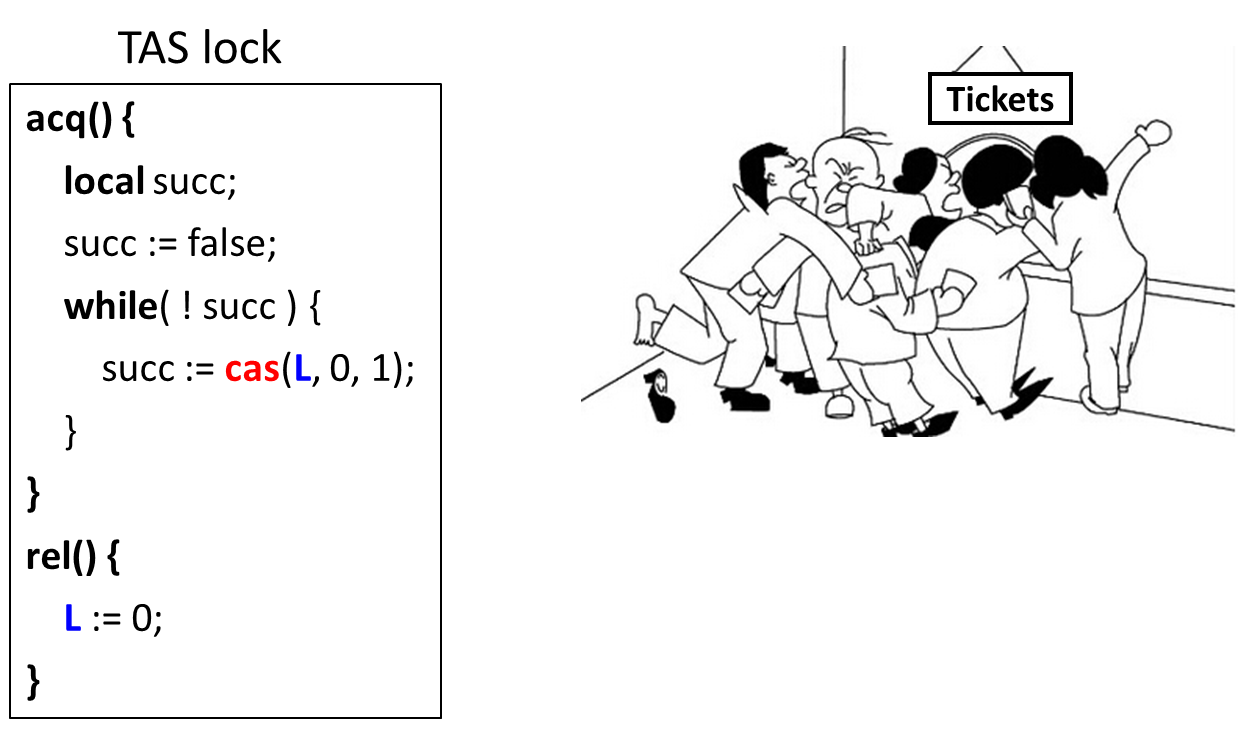 TAS locks
Behaviors are the same under strong & weak fairness
It may not print 1.
Consider the client behaviors with the three locks:
while(true){
    acq(); 
    rel();
}
client:
Atomic partial spec:
acq();
rel();
print(1);
ACQ(){ await(L=0){ L := 1 };  }        
REL() { L := 0; }
TAS locks
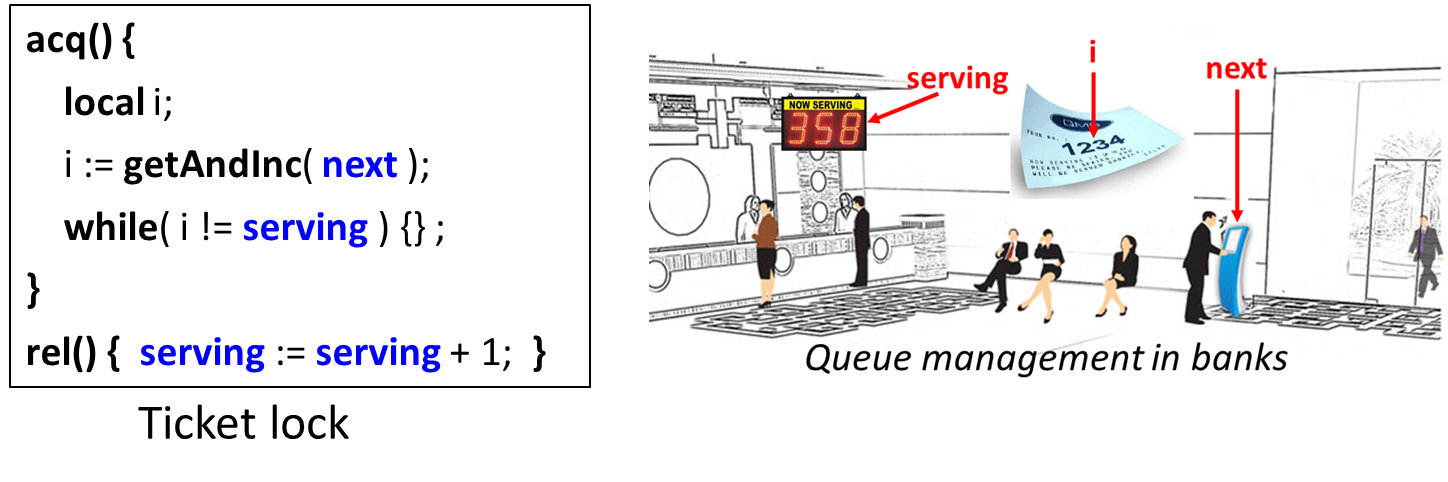 Ticket locks
It must print 1 
under strong/weak fairness
APS insufficient as abstractions
while(true){
    acq(); 
    rel();
}
acq();
rel();
print(1);
Problem #1: await blocks cannot be abstraction for the same impl. under different fairness
APS insufficient as abstractions
PDF
PSF
while(true){
    acq(); 
    rel();
}
acq();
rel();
print(1);
Problem #1: await blocks cannot be abstraction for the same impl. under different fairness
Problem #2: await blocks cannot serve as abstraction for different implementations, which exhibit different progress
APS insufficient as abstractions
PDF
PSF
while(true){
    acq(); 
    rel();
}
acq();
rel();
print(1);
We need more than one abstraction!
2 progress (PSF vs. PDF)  x 2 fairness (Strong vs. Weak)
Can we systematically generate all of them?
Our solution
Code wrappers: syntactic transformations that turn await(B){C} to proper (possibly non-atomic) specs
Extend spec lang. with atomic partial specs (APS):
(APS) A ::= await(B){C}
(Spec) S ::= … | A | S;S | S+S | …
P--Wrapper :  APS    Spec
P  {PSF, PDF}
 {Strong / Weak Fairness}
Our solution
Code wrappers: syntactic transformations that turn await(B){C} to proper (possibly non-atomic) specs
O  ctxt
??
Captures linearizabilitySimple & Intuitive
But insufficient for CR
P--Wrapper
P  {PSF, PDF}
 {Strong, Weak}
await(B){C}
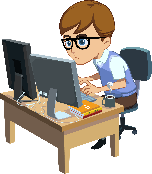 Obj. Impl. O
Our solution
Code wrappers: syntactic transformations that turn await(B){C} to proper (possibly non-atomic) specs
O  ctxt
P--Wrapper
P  {PSF, PDF}
 {Strong, Weak}
await(B){C}
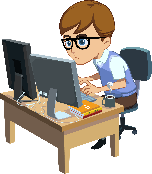 Obj. Impl. O
P--Wrapper( await(B){ C } )
Code wrappers
Code wrappers: syntactic transformations that turn await(B){C} to proper (possibly non-atomic) specs
P--Wrapper(await(B){C})
P  {PSF, PDF}
 {Strong / Weak Fairness}
Code Wrappers
PSF-sfair-wrapper(await(B){C}) = ?
await(B){C}
Code Wrappers
needs more progress than await(B){C} under weak fairness
PSF-wfair-wrapper(await(B){C}) = ?
listid  :=  listid ++ [(cid, ‘B’)];
await(B  cid = enhd(listid)){ C; listid := listid\cid; }
a waiting queue
Code Wrappers
await(B){C} provides more progress than needed (for PDF)
PDF-wfair-wrapper(await(B){C}) = ?
done: auxiliary Boolean var, initialized to false
await(B  done){  C;  done := true;  };
done := false;
await(done){ };
Code wrappers in summary
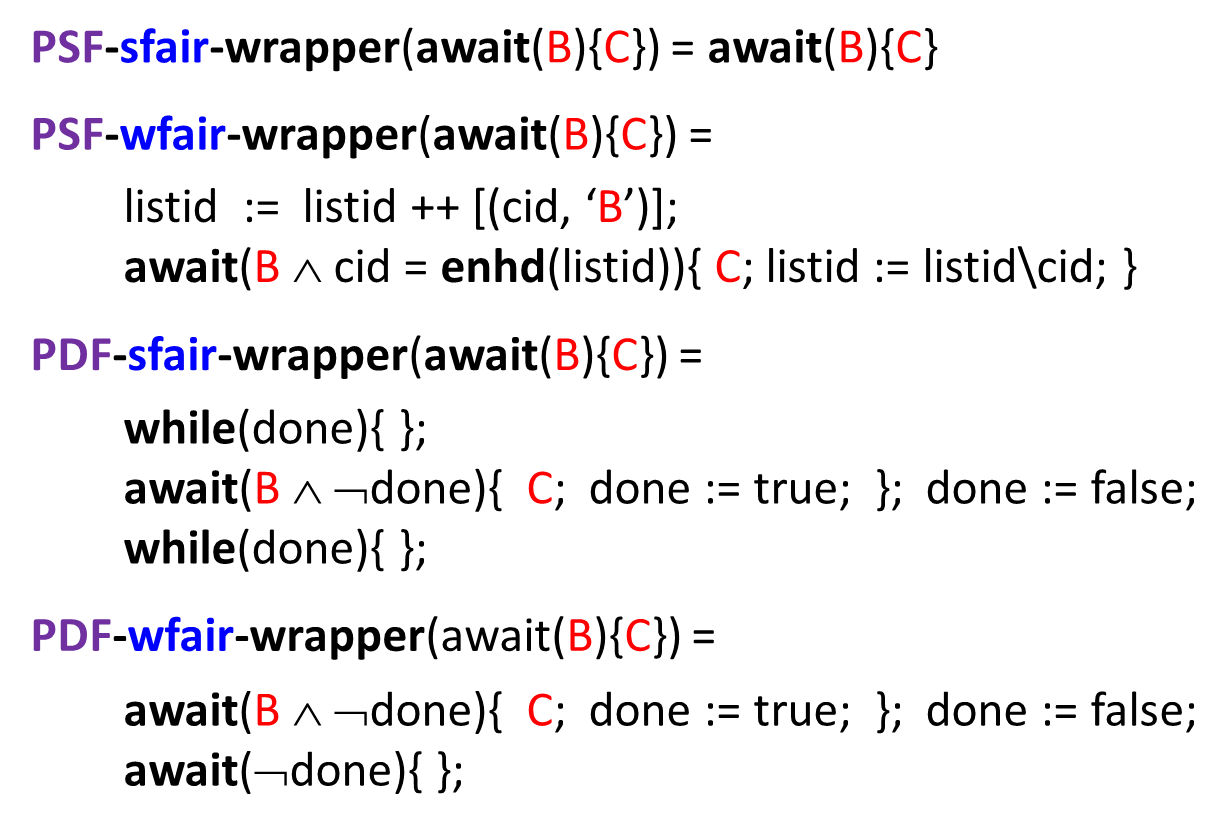 Our solution
Code wrappers: syntactic transformations that turn await(B){C} to proper (possibly non-atomic) specs
O lin. + progress P     O  ctxt P--Wrapper( await(B){ C } )
P--Wrapper
P  {PSF, PDF}
 {Strong, Weak}
await(B){C}
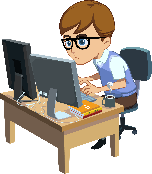 Obj. Impl. O
Our solution
Code wrappers: syntactic transformations that turn await(B){C} to proper (possibly non-atomic) specs
O lin. + progress P     O  ctxt P--Wrapper( await(B){ C } )
P  {PSF, PDF}
 {Strong, Weak}
Abstraction Theorem
to establish equiv.
Justifies wrappers: abstractions NOT too weak
Justifies P (PSF/PDF): implies CR
Program logic
Extension of LiLi [Liang & Feng 2016] for SF & DF
O lin. + progress P     O  ctxt P--Wrapper( await(B){ C } )
P  {PSF, PDF}
 {Strong, Weak}
Soundness
Program logic:
A ::= await(B){C}
(P, )
D, R, G
{p} O : A
Allows us to verify linearizability and PSF/PDF
Conclusion
Study progress of objects with partial methods


2 new progress properties: PSF & PDF
4 wrappers to generate abstractions 
for PSF/PDF objects under strongly/weakly fair scheduling
Abstraction Theorem
A new program logic for Linearizability + PSF / PDF
O lin. + progress P     O  ctxt P--Wrapper( await(B){C} )
P  {PSF, PDF}
 {Strong, Weak}
Thank you!